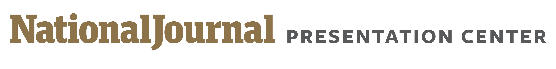 ROBERT WILKIE PROFILE
Robert Wilkie confirmed as head of Veterans Affairs
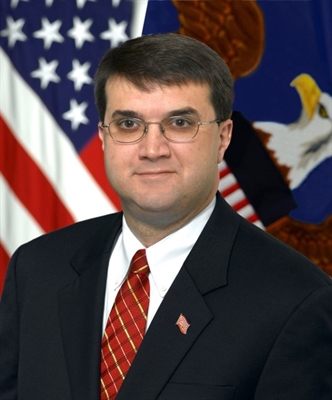 Wilkie served both Robert Gates and Donald Rumsfeld as Assistant Secretary of Defense from 2005 to 2009; at the time he was the youngest senior leader in the department
He has extensive experience in Congress as well, as Senior Advisor to Senator Thom Tillis (R-NC)
Wilkie served as Vice President for Strategic Programs for CH2M HILL, one of the world’s largest engineering and program management firms, for five years
He was Special Assistant to the President for National Security Affairs and a senior director of the National Security Council under Dr. Condoleezza Rice
“
He's got a lot of strengths in areas we need them right now and he's a proven entity so I think he will be good.”
– Senate VA Chairman Johnny Isakson (R-GA) on the nomination of Robert Wilkie
Sources: Barrett, Ted. “Isakson Upbeat about VA Nominee Wilkie.” CNN, May 21, 2018; US Department of Defense.
June 25, 2018 | Mariah Green
1